Group Development Session 2
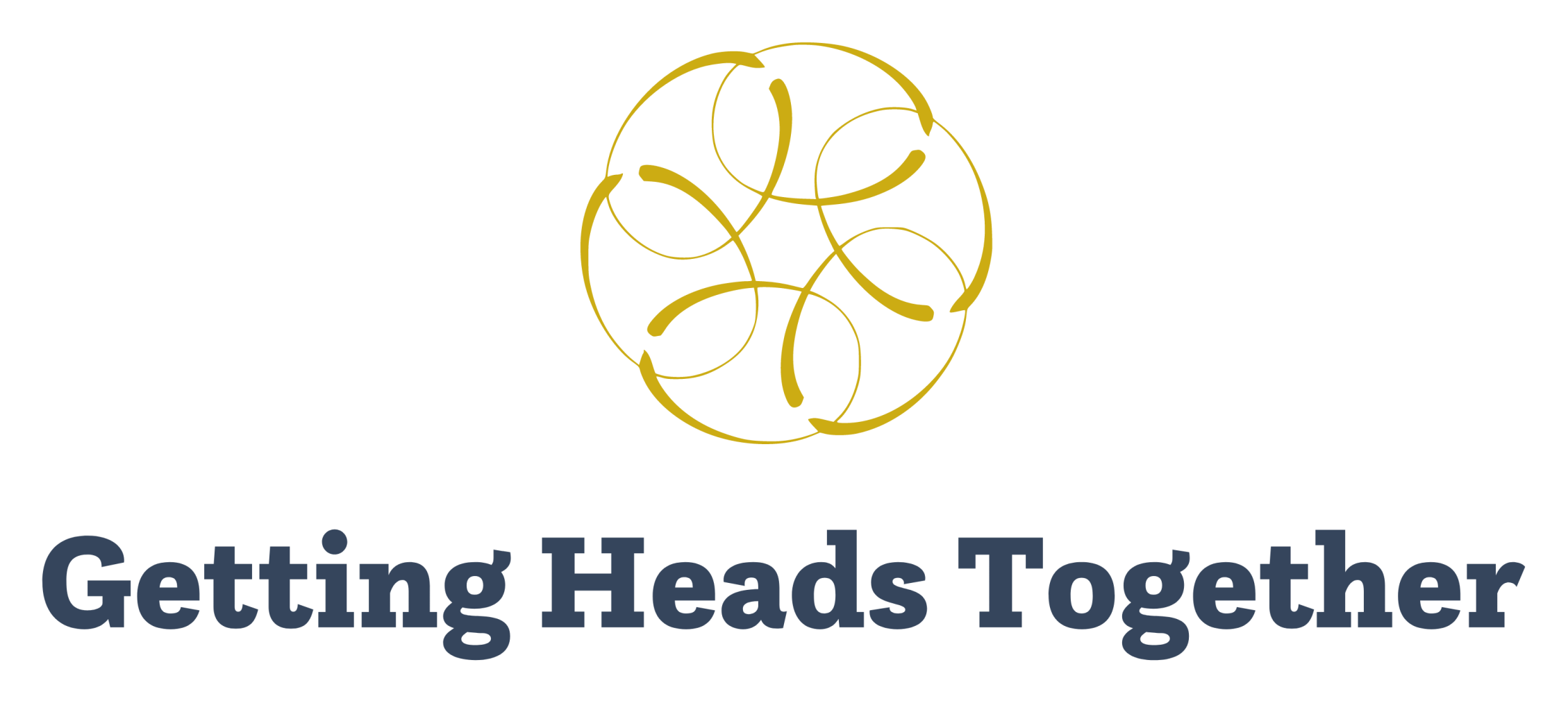 Making Sense of School Leadership Programme (MSSL)
Welcome back
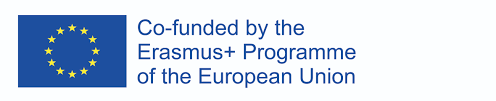 [Speaker Notes: Welcome to the Making Sense of School Leadership development programme. Before we get into the main content of today’s session, I will briefly explain who is behind this programme, how it came about, and what we hope to achieve.]
Where are we now?
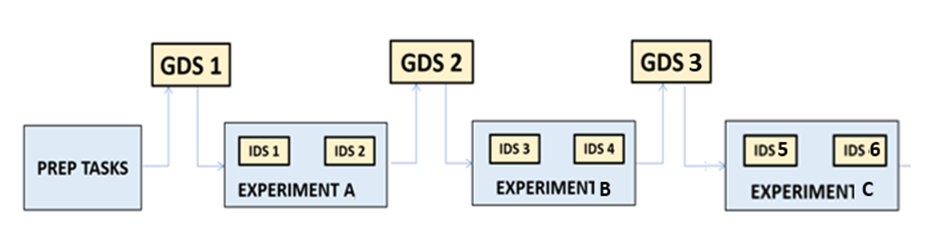 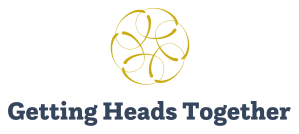 [Speaker Notes: We are nearing the end of the pilot programme. In today’s session, we will reflect on the Experiments you carried out. We will consider two more case studies of wicked problems. Lastly, we will have an opportunity to provide feedback on the programme.]
Reflections on Experiments
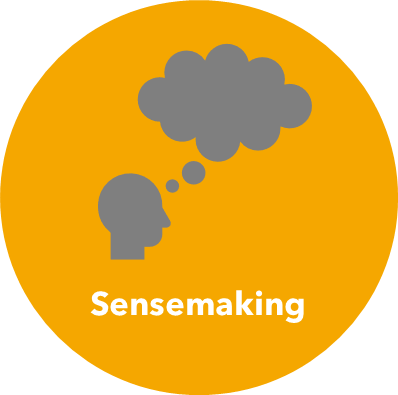 Making sense of your Experimental findings:

Share your hypothesis, findings and reflections with your partner/group (5 minutes)
Answer the questions others put to you (10 minutes).
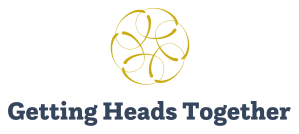 [Speaker Notes: We will start by sharing your reflections on the Experiments you carried out. Remember that this is a sense-making process. Try to articulate your thoughts concisely and ask each other questions which challenge your thinking.

Each participant has 15 minutes to discuss their Experiment.]
Wicked Problems
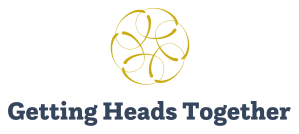 [Speaker Notes: Let’s remind ourselves of what we mean by a wicked problem before we look at two more examples.

What do these features mean to you and what are the implications for school leaders?]
Wicked Problems
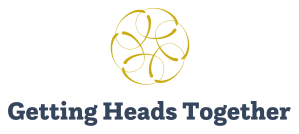 [Speaker Notes: What do these features mean to you and what are the implications for school leaders?]
Relevance for school leaders
.
(Stacey, 1996; Wallace, 1996; Harte and Jelinek, 1999; Morrison, 2002; Hawkins and James, 2018)
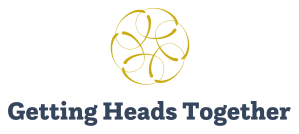 Case Studies
1: A wicked cultural problem

2: A wicked student problem

3: A wicked curriculum problem

4: A wicked teacher development problem

5: A wicked school improvement problem
.
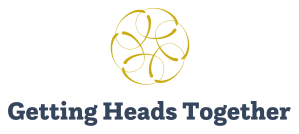 [Speaker Notes: We are going to look at two more case studies today. As before, we will consider in what ways the problem described is wicked, and discuss our views on the problem and its possible resolution.]
Case Study 3
Questions
Consider whether the solution had worked in the way Scott had hoped. These questions may help structure your thinking:
To what extent does Scott identify the underlying problem as opposed to the superficial features of the problem?
What other possible solutions might Scott have adopted?
What assumptions underpin Scott’s beliefs about how the end of year exams would solve the school’s problems?
What might explain the differing responses of teachers in the various subjects?
If the end of year exams are scrapped, will teachers undo the changes they have made? If not, why not?
.
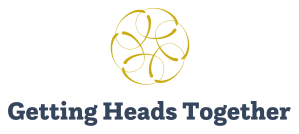 Case Study 4
Questions
Consider the tensions created in ensuring whole school strategies address how individual teachers experience the wicked problem of teacher development. These questions may help structure your thinking:
Why is teacher development a wicked problem?
Why do teachers ‘experience’ this problem in different ways?
To what extent can a whole school programme be expected to ‘work’ for every teacher in a school?
Why is it important for those delivering programmes, initiatives and solutions to be allowed to adapt to local circumstances and individual or team needs?
What are the risks of allowing adaptations?
.
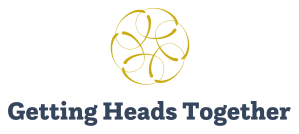 Reflect
Please use this opportunity to reflect on your learning in a journal or notebook.
Next steps
.
Organise to meet with your Individual Facilitator.
Carry out the Experiment (see next slide)
Meet again with your Individual Facilitator to reflect on your findings.
Be prepared to talk about your Experiment at the next Group Development Session.
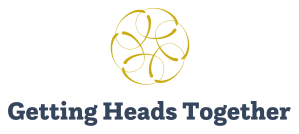 Experiment B
.
Identify a wicked problem to explore in depth.
Explore the perceptions of colleagues in relation to this problem.
Reflect on the various interpretations of the problem and how this changed your understanding of the problem.
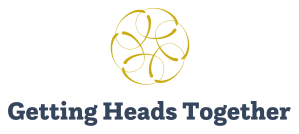 Thank you!
.
Thank you for your participation and contributions today.

If you have questions, please contact me:

By phone: 
By email:
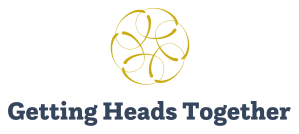